Alcaldía Municipal de San Rafael Cedros
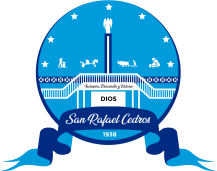 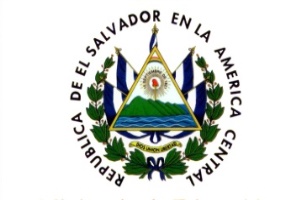 Organigrama Municipal
CONCEJO MUNICIPAL
COMISIONES MUNICIPALES
SINDICATURA
GESTION  DOC. Y ARCHIVO
SECRETARÍA
UNIDAD JURÍDICA
COMITÉ DE SALUD Y SEG. OCUPACIONAL
CONTRAVENCIONES ADMINISTRATIVAS
AUDITORÍA INTERNA
UAIP
AUDITORÍA EXTERNA
RMCAM
DESPACHO MUNICIPAL
UNIDAD AMBIENTAL
RECURSOS HUMANOS
CAM
DEPORTES
UMM
PROMOCIÓN SOCIAL ,PART. CIUDADANA Y COMUNICACIONES,
NIÑEZ, ADOLESCENCIA Y JUVENTUD
UDEL
ACTIVO FIJO
INFORMATICA
RECUPERACIÓN DE MORA
CATASTRO
CUENTAS CORRIENTES
GANADERÍA
UNIDAD FINANCIERA
REGISTRO DEL ESTADO FAMILIAR
COMPRAS  PUBLICAS
SERVICIOS
MUNIC. INTEROS Y EXT.
BODEGA
TESORERIA
REC. Y  TRANS. DES. SOL. Y BARRIDO
CONTABILIDAD
ALUMBRADO PUBLICO
PRESUPUESTO
ADM. DE CEMENTERIO
MERCADO
DESCRIPCIÓN DEL  ORGANIGRAMA  ALCALDIA MUNICIPAL DE SAN RAFAEL CEDROS.
 
 
CONCEJO MUNICIPAL.
Integrado por 12 persona; Máxima Autoridad en pleno
Mujeres: 03 
Hombres: 09

COMISIONES MUNICIPALES
Integradas por los mismos 12 miembros del Concejo Municipal antes descritos.

SINDICATURA
Está integrada  un miembro Concejo Municipal  y un asistente (suspensión previa)
Mujeres: 00
Hombres: 02

SECRETARIA
Persona que lleva las actas  y acuerdos del Concejo Municipal
Mujeres. 01
Hombres: 00

UNIDAD JURIDICA
Persona encargada de aseria jurídica al Sr. Alcalde y Concejo Municipal
Mujeres: 00
Hombres: 01

CONTRAVENCIONES ADMINISTRATIVAS
Encargado de velar por el cumplimiento de la ordenanza de convivencia ciudadana del municipio
Mujeres: 00
Hombres: 01

COMITÉ DE SALUD Y  SEGURIDAD  OCUPACIONAL 
Encargados de velar por que el personal tenga cumpla con las condiciones apropiadas para desarrollar sus labores.
Mujeres: 01
Hombres: 07
UNIDAD DE ACCESO A LA INFORMACION PUBLICA
Encargada de recibir y dar tramites de información publica a la ciudadanía
Mujeres: 01

AUDIRORIA EXTERNA
Nota: contratación externa

AUDITORIA INTERNA
Encargado de auditar el funcionamiento de las diferentes unidades que conforman la Municipalidad.
Mujeres: 00
Hombres: 01

DESPACHO MUNICIPAL
Miembro del Concejo Municipal y Jefe Administrativo
Mujeres: 00
Hombres: 01

RECURSOS HUMANOS 
Verificación de que el personal este realizando sus funciones
Mujeres: 01
Hombres: 00

CAM
Cuerpo de agentes municipales /brindar seguridad y resguardo a los bienes de la municipalidad
Mujeres: 01
Hombres: 12
RMCAM
Registro Municipal de la Carrera Administrativa Municipal
Mujeres: 01
Hombres: 00

RECEPCION 
Recibir ciudadanos que vistan despacho municipal y Recepcionar  documentación que viene para la municipalidad.
Mujeres: 01
Hombres: 00

DEPORTES
Encargados de velar por el sano esparcimiento y el deporte 
Mujeres: 00
Hombres: 01

UNIDAD MUNICIPAL DE LA MUJER
Coordinar y brindar asesoramiento para  la no violencia o violencia intrafamiliar en pro de las mujeres.
Mujeres: 01
Hombres: 00

UNIDAD DE NIÑEZ, ADOLESCENCIA Y JUVENTUD
Buscar mecanismos de apoyo y fortalecimiento a la niñez
Mujeres: 01
Hombres: 00
COMUNICACIONES, PROMOCIÓN SOCIAL Y PARTICIPACIÓN CIUDADANA.
Relación directa  con las comunidades y Logistica de eventos culturales 
Mujeres: 01
Hombres: 02

UNIDAD AMBIENTAL
Encargados  de velar por la protección, el cuido y mantenimiento del medioambiente en el municipio
Mujeres: 00
Hombres: 02

PRESUPUESTO: Manejo del presupuesto institucional
Mujeres: 00
Hombres: 01

INFORMÁTICA
 Sistemas de funcionamiento  y redes de la municipalidad
Mujeres: 00
Hombres: 01

CATASTRO
Calificación de inmuebles y negocios
Mujeres: 01
Hombres:00

CUENTAS CORRIENTES
Cobro de tributos
Mujeres: 00
Hombres: 01

RECUPERACIÓN DE MORA
Cobro de tributos en mora
Mujeres: 00
Hombres: 02
REGISTRO DEL ESTADO FAMILIAR
Registro de asentamiento y demás trámites legales de personas naturales 
Mujeres: 03
Hombres: 00

ACTIVO FIJO
Control de todos los bienes propiedad de la municipalidad
Mujeres: 00
Hombre: 01

UNIDAD DE COMPRAS PUBLICAS
Encargadas de compras de la municipalidad
Mujeres: 00
Hombres: 02

TESORERÍA
Percibe ingresos y realiza pagos
Mujeres: 01
Hombres: 01

CONTABILIDAD
Encargada de registro 
Mujeres: 01
Hombres: 00

GANADERÍA 
Encargado de tiangue
Mujeres: 01/ad-honorem
Hombre: 00
SERVICIOS MUNICIPALES 
Incluye todas las unidades de campo.
Mujeres: 05
Hombres: 14

GESTION DOCUMENTAL Y ARCHIVO
Resguardo de documentación de respaldo
Mujeres: 01
Hombres: 00

BODEGA 
Resguardo de bienes y productos adquiridos
Mujeres: 00
Hombres: 01

UNIDAD DE DESARROLLO LOCAL
Mujeres: 01
Hombres: 01